ESCOLA BÍBLICA DOMINICAL
3° TRIMESTRE  DE  2018
Classes de Jovens e Adultos da EBD
1ª CARTA  AOS  CORÍNTIOS
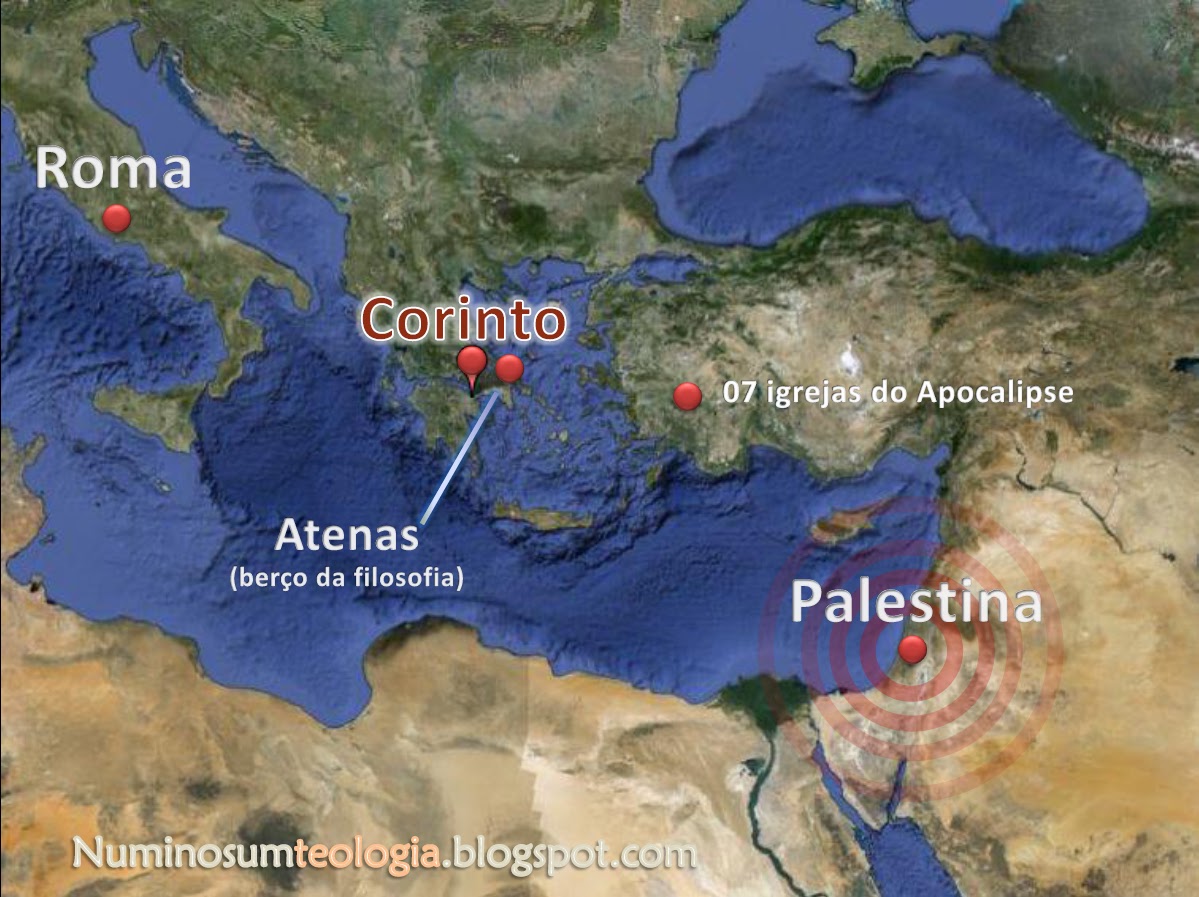 EBD
3º
TRIM.
2018
1ª CARTA  AOS  CORÍNTIOS
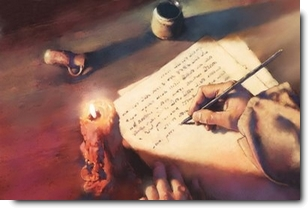 LIÇÃO 10:  
DONS  ESPIRITUAIS  NA  IGREJA
1ª CARTA  AOS  CORÍNTIOSLIÇÃO 10:  DONS ESPIRITUAIS NA IGREJA
Leitura Bíblica:   1 Coríntios 12. 1-11
1 Co 12. 1  Acerca dos dons espirituais, não quero, irmãos, que sejais ignorantes.   2  Vós bem sabeis que éreis gentios, levados aos ídolos mudos, conforme éreis guiados.   3 Portanto, vos quero fazer compreender que ninguém que fala pelo Espírito de Deus diz: Jesus é anátema! E ninguém pode dizer que Jesus é o Senhor, senão pelo Espírito Santo.   4  Ora, há diversidade de dons, mas o Espírito é o mesmo.   5  E há diversidade de ministérios, mas o Senhor é o mesmo.   6  E há diversidade de operações, mas é o mesmo Deus que opera tudo em todos.  7 Mas a manifestação do Espírito é dada a cada um para o que for útil.   8  Porque a um, pelo Espírito, é dada a palavra da sabedoria; e a outro, pelo mesmo Espírito, a palavra da ciência;   9  e a outro, pelo mesmo Espírito, a fé; e a outro, pelo mesmo Espírito, os dons de curar;   10 e a outro, a operação de maravilhas; e a outro, a profecia; e a outro, o dom de discernir os espíritos; e a outro, a variedade de línguas; e a outro, a interpre-tação das línguas.   11 Mas um só e o mesmo Espírito opera todas essas coisas, repartindo particularmente a cada um como quer.
1ª CARTA  AOS  CORÍNTIOSLIÇÃO 10:  DONS ESPIRITUAIS NA IGREJA
Texto Áureo:
	
 	“Mas um só e o mesmo Espírito opera todas estas coisas, repartindo particularmente a cada um como quer.”
					(1 Co 12.11)
1ª CARTA  AOS  CORÍNTIOSLIÇÃO 10:  DONS ESPIRITUAIS NA IGREJAESBOÇO
- Introdução

I – A NATUREZA E O PROPÓSITO DOS DONS 							(vv. 12.1-11)
II – A DIVERSIDADE DE DONS E A UNIDADE DO CORPO
					(vv. 12.12-31)
III – O AMOR É AINDA MAIS EXCELENTE QUE OS DONS					(vv. 13.1-13)	
	- Conclusão
1ª CARTA  AOS  CORÍNTIOSLIÇÃO 10:  DONS ESPIRITUAIS NA IGREJA
Introdução						

	Paulo continua tratando da ordem e decência que convêm às reuniões da igreja, mas agora no que diz respeito ao uso dos dons espirituais. Apesar de abundarem na manifestação dessas operações sobrenaturais do Espírito de Deus, faltava aos coríntios um entendimento correto quanto à sua verdadeira natureza e propósito.
[Speaker Notes: 7 Sobre o casamento  _  8 alimentos sacrificados aos ídolos  _  11  A Santa Ceia    _   12 dons espirituais]
1ª CARTA  AOS  CORÍNTIOSLIÇÃO 10:  DONS ESPIRITUAIS NA IGREJAESBOÇO
- Introdução

I – A NATUREZA E O PROPÓSITO DOS DONS 						(vv. 12.1-11)
II – A DIVERSIDADE DE DONS E A UNIDADE DO CORPO
					(vv. 12.12-31)
III – O AMOR É AINDA MAIS EXCELENTE QUE OS DONS					(vv. 13.1-13)	
	- Conclusão
Da Leitura Bíblica:
1 Co 12. 1  Acerca dos dons espirituais, não quero, irmãos, que sejais ignorantes.   2  Vós bem sabeis que éreis gentios, levados aos ídolos mudos, conforme éreis guiados.   3 Portanto, vos quero fazer compreender que ninguém que fala pelo Espírito de Deus diz: Jesus é anátema! E ninguém pode dizer que Jesus é o Senhor, senão pelo Espírito Santo.   4  Ora, há diversidade de dons, mas o Espírito é o mesmo.   5  E há diversidade de ministérios, mas o Senhor é o mesmo.   6  E há diversidade de operações, mas é o mesmo Deus que opera tudo em todos.  7 Mas a manifestação do Espírito é dada a cada um para o que for útil.   8  Porque a um, pelo Espírito, é dada a palavra da sabedoria; e a outro, pelo mesmo Espírito, a palavra da ciência;   9  e a outro, pelo mesmo Espírito, a fé; e a outro, pelo mesmo Espírito, os dons de curar;   10 e a outro, a operação de maravilhas; e a outro, a profecia; e a outro, o dom de discernir os espíritos; e a outro, a variedade de línguas; e a outro, a interpretação das línguas.   11 Mas um só e o mesmo Espírito opera todas essas coisas, repartindo particularmente a cada um como quer.
1ª CARTA  AOS  CORÍNTIOSLIÇÃO 10:  DONS ESPIRITUAIS NA IGREJA
I – A NATUREZA E O PROPÓSITO DOS DONS 		         1

	O apóstolo começa apontando a importância de se compreender o que são os dons espirituais, e não apenas de tê-los ou vê-los manifestados na igreja. Para que entendessem que esses dons procediam de Deus, e não deles mesmos, ele os faz lembrar que, outrora, quando eram gentios, eles serviam a falsos deuses, aos ídolos mudos, que nada podem fazer. Agora, sob o evangelho, era diferente: ninguém poderia confessar a Cristo Jesus como Senhor se não sob a influência de uma força superior, sobrenatural, e essa força é o Espírito de Deus. Portanto, tudo aquilo que os homens digam ou façam que leve ao conhecimento ou reconhecimento do senhorio de Cristo, não deve ser atribuído à carne, mas à obra do Espírito Santo, porque para isto ele foi enviado.       (cf. Jo 16.14; Is 40.28,29)
[Speaker Notes: Isaías 40:29  Dá vigor ao cansado e multiplica as forças ao que não tem nenhum vigor.]
Is 40. 28  Não sabes, não ouviste que o eterno Deus, o SENHOR, o Criador dos confins da terra, nem se cansa, nem se fatiga? Não há esquadrinhação do seu entendimento.   29  Dá vigor ao cansado e multiplica as forças ao que não tem nenhum vigor.
Jo 16. 13  Mas, quando vier aquele Espírito da verdade, ele vos guiará em toda a verdade, porque não falará de si mesmo, mas dirá tudo o que tiver ouvido e vos anunciará o que há de vir.    14  Ele me glorificará, porque há de receber do que é meu e vo-lo há de anunciar.
1ª CARTA  AOS  CORÍNTIOSLIÇÃO 10:  DONS ESPIRITUAIS NA IGREJA
I – A NATUREZA E O PROPÓSITO DOS DONS              	2

	Parece que os coríntios tinham dificuldade em compreender isto em razão da variedade com que as manifestações espirituais ocorriam no culto, ou pelo fato de que os mesmos dons não eram dados a todos. Paulo reconhece que havia uma diversidade seja de “dons”, “ministérios” ou “operações” (vv. 4-6), mas o que importava era que todos procediam de uma mesma fonte e serviam ao propósito de um mesmo Espírito, Senhor e Deus.
[Speaker Notes: Ef 4. 7  Mas a graça foi dada a cada um de nós segundo a medida do dom de Cristo.
8  Pelo que diz: Subindo ao alto, levou cativo o cativeiro e deu dons aos homens.]
1ª CARTA  AOS  CORÍNTIOSLIÇÃO 10:  DONS ESPIRITUAIS NA IGREJA
I – A NATUREZA E O PROPÓSITO DOS DONS 		         3

	Paulo explica, então, que as manifestações do Espírito, por mais diferentes que sejam, são dadas por Deus com vistas a um mesmo propósito: “para o que for útil” (v. 7). Essa utilidade sem dúvida é no que diz respeito à edificação da igreja, porque para isto nos reunimos em nossos cultos. Notemos que, nos dons que ele exemplifica nos versos seguintes, todos representam alguma forma de benefício da parte de Deus administrado aos fiéis. E, para que entendessem a diversidade dessas manifestações como um sinal de que era realmente Deus quem operava entre eles, o apóstolo atribui a distribuição dos dons à soberania e liberdade da vontade divina, que reparte “particularmente a cada um como quer” (v. 11).
[Speaker Notes: Não são apenas nove os dons espirituais..... 7  se é ministério, seja em ministrar; se é ensinar, haja dedicação ao ensino;  8  ou o que exorta, use esse dom em exortar; o que reparte, faça-o com liberalidade; o que preside, com cuidado; o que exercita misericórdia, com alegria.]
Rm 12.   6  De modo que, tendo diferentes dons, segundo a graça que nos é dada: se é profecia, seja ela segundo a medida da fé;
7  se é ministério, seja em ministrar; se é ensinar, haja dedicação ao ensino;
8  ou o que exorta, use esse dom em exortar; o que reparte, faça-o com liberalidade; o que preside, com cuidado; o que exercita misericórdia, com alegria.
[Speaker Notes: At 2.]
1ª CARTA  AOS  CORÍNTIOSLIÇÃO 10:  DONS ESPIRITUAIS NA IGREJAESBOÇO
- Introdução

I – A NATUREZA E O PROPÓSITO DOS DONS 							(vv. 12.1-11)
II – A DIVERSIDADE DE DONS E A UNIDADE DO CORPO
					(vv. 12.12-31)
III – O AMOR É AINDA MAIS EXCELENTE QUE OS DONS					(vv. 13.1-13)	
	- Conclusão
Da Leitura Bíblica:
I Co 11. 12 Porque, assim como o corpo é um e tem muitos membros, e todos os membros, sendo muitos, são um só corpo, assim é Cristo também.   13  Pois todos nós fomos batizados em um Espírito, formando um corpo, quer judeus, quer gregos, quer servos, quer livres, e todos temos bebido de um Espírito.   14  Porque também o corpo não é um só membro, mas muitos.   15  Se o pé disser: Porque não sou mão, não sou do corpo; não será por isso do corpo?   16  E, se a orelha disser: Porque não sou olho, não sou do corpo; não será por isso do corpo?   17  Se todo o corpo fosse olho, onde estaria o ouvido? Se todo fosse ouvido, onde estaria o olfato?   18  Mas, agora, Deus colocou os membros no corpo, cada um deles como quis.   19  E, se todos fossem um só membro, onde estaria o corpo?   20  Agora, pois, há muitos membros, mas um corpo.
1ª CARTA  AOS  CORÍNTIOSLIÇÃO 10:  DONS ESPIRITUAIS NA IGREJA
II – A DIVERSIDADE DE DONS E A UNIDADE DO CORPO   	    1

	Nesta seção, o apóstolo confirma o que havia dito antes sobre a diversidade dos dons e a unidade do seu propósito através de uma comparação. Assim como o corpo humano possui diversos membros, com diferentes formas e funções, mas todos se integram formando uma unidade orgânica e harmoniosa, “assim é Cristo também” (v. 12). Para começar, os fiéis já são diferentes no que diz respeito à sua procedência e condição: uns são judeus, outros, gentios; outros, servos, e ainda outros, livres (v. 13). Mas o Espírito de Deus integra a todos através do batismo, comunicando-lhes poder e dons espirituais, para que todos participem da abundância prometida aos fiéis.     (cf. Jl 2.28-29; At 2).
[Speaker Notes: Rm 12. 4  Porque assim como em um corpo temos muitos membros, e nem todos os membros têm a mesma operação,
5  assim nós, que somos muitos, somos um só corpo em Cristo, mas individualmente somos membros uns dos outros.]
Jl 2. 28  E há de ser que, depois, derramarei o meu Espírito sobre toda a carne, e vossos filhos e vossas filhas profetizarão, os vossos velhos terão sonhos, os vossos jovens terão visões.
E também sobre os servos e sobre as servas, naqueles dias, derramarei o meu Espírito.
[Speaker Notes: At 2.]
Da Leitura Bíblica:
I Co 11.   21  E o olho não pode dizer à mão: Não tenho necessidade de ti; nem ainda a cabeça, aos pés: Não tenho necessidade de vós.   22  Antes, os membros do corpo que parecem ser os mais fracos são necessários.   23  E os que reputamos serem menos honrosos no corpo, a esses honramos muito mais; e aos que em nós são menos decorosos damos muito mais honra.   24  Porque os que em nós são mais honestos não têm necessidade disso, mas Deus assim formou o corpo, dando muito mais honra ao que tinha falta dela,   25  para que não haja divisão no corpo, mas, antes, tenham os membros igual cuidado uns dos outros.   26  De maneira que, se um membro padece, todos os membros padecem com ele; e, se um membro é honrado, todos os membros se regozijam com ele.   27  Ora, vós sois o corpo de Cristo e seus membros em particular.
1ª CARTA  AOS  CORÍNTIOSLIÇÃO 10:  DONS ESPIRITUAIS NA IGREJA
II – A DIVERSIDADE DE DONS E A UNIDADE DO CORPO       	2

	Contudo, ainda que todos sejam participantes da mesma graça que nos faz integrar à igreja de Cristo, como membros de um mesmo corpo, Paulo afirma que ainda se mantém uma certa distinção entre os fiéis. Assim como no corpo os membros diferentes devem ter cuidado uns pelos outros, protegendo-se e zelando pelo bom funcionamento mútuo, do mesmo modo na igreja Deus dispôs a cada de tal forma que não possa ser desprezado pelos outros, dando a este um dom, e àquele, outro dom. Os dons dignificam e honram o homem, tornando-o útil aos demais e definindo melhor o propósito da sua existência e vocação cristã. Assim que já não é por interesses mundanos que devemos nos considerar uns aos outros, pois isto levaria à divisão, à preferência de uns em detrimento de outros; mas é pela sábia e justa distribuição da graça de Deus que ele faz a todos, de tal modo que ninguém possa ser desprezado.
Da Leitura Bíblica:
I Co 11. 27  Ora, vós sois o corpo de Cristo e seus membros em particular.   28  E a uns pôs Deus na igreja, primeiramente, apóstolos, em segundo lugar, profetas, em terceiro, doutores, depois, milagres, depois, dons de curar, socorros, governos, variedades de línguas.   29  Porventura, são todos apóstolos? São todos profetas? São todos doutores? São todos operadores de milagres?   30  Têm todos o dom de curar? Falam todos diversas línguas? Interpretam todos?   31  Portanto, procurai com zelo os melhores dons; e eu vos mostrarei um caminho ainda mais excelente.
1ª CARTA  AOS  CORÍNTIOSLIÇÃO 10:  DONS ESPIRITUAIS NA IGREJA
II – A DIVERSIDADE DE DONS E A UNIDADE DO CORPO       	3
	
	Passando da comparação para a realidade da igreja, Paulo conclui: “Ora, vós sois o corpo de Cristo, e seus membros em particular” (v. 27). E, em atenção ao que havia afirmado sobre a honra particular dada a alguns membros sobre outros, ele apresenta a hierarquia que Deus estabeleceu na igreja, no que diz respeito aos dons: todos os dons são úteis, mas alguns atendem melhor o propósito da edificação. E o apóstolo quer que os coríntios valorizem os dons pelo mesmo critério – pela maior edificação que produzem, e não pela impressão que possam causar ou por alguma motivação carnal que eles pudessem ter para desejar certos dons. Daí o conselho: “Procurai com zelo os melhores dons” (v. 31). Quando entendessem a importância da edificação mútua, poderiam compreender o valor ainda maior da prática do amor, o “caminho mais excelente”, que Paulo passa a descrever no capítulo seguinte.
1ª CARTA  AOS  CORÍNTIOSLIÇÃO 10:  DONS ESPIRITUAIS NA IGREJAESBOÇO
- Introdução

I – A NATUREZA E O PROPÓSITO DOS DONS 							(vv. 12.1-11)
II – A DIVERSIDADE DE DONS E A UNIDADE DO CORPO
					(vv. 12.12-31)
III – O AMOR É AINDA MAIS EXCELENTE QUE OS DONS					(vv. 13.1-13)	
	- Conclusão
I Co 13. 1  Ainda que eu falasse as línguas dos homens e dos anjos e não tivesse caridade, seria como o metal que soa ou como o sino que tine.   2  E ainda que tivesse o dom de profecia, e conhecesse todos os mistérios e toda a ciência, e ainda que tivesse toda a fé, de maneira tal que transportasse os montes, e não tivesse caridade, nada seria.   3  E ainda que distribuísse toda a minha fortuna para sustento dos pobres, e ainda que entregasse o meu corpo para ser queimado, e não tivesse caridade, nada disso me aproveitaria.   4  A caridade é sofredora, é benigna; a caridade não é invejosa; a caridade não trata com leviandade, não se ensoberbece,   5  não se porta com indecência, não busca os seus interesses, não se irrita, não suspeita mal;   6  não folga com a injustiça, mas folga com a verdade;   7  tudo sofre, tudo crê, tudo espera, tudo suporta.   8  A caridade nunca falha; mas, havendo profecias, serão aniquiladas; havendo línguas, cessarão; havendo ciência, desaparecerá;   9  porque, em parte, conhecemos e, em parte, profetizamos.   10  Mas, quando vier o que é perfeito, então, o que o é em parte será aniquilado. 11 Quando eu era menino, falava como menino, sentia como menino, discorria como menino, mas, logo que cheguei a ser homem, acabei com as coisas de menino.   12  Porque, agora, vemos por espelho em enigma; mas, então, veremos face a face; agora, conheço em parte, mas, então, conhecerei como também sou conhecido.   13  Agora, pois, permanecem a fé, a esperança e a caridade, estas três; mas a maior destas é a caridade.
1ª CARTA  AOS  CORÍNTIOSLIÇÃO 10:  DONS ESPIRITUAIS NA IGREJA
III – O AMOR É AINDA MAIS EXCELENTE QUE OS DONS            	   1 	
	Todas as repreensões que o apóstolo passou a esta igreja reportavam à falta de amor de uns pelos outros como causa principal dos erros e pecados que os coríntios haviam cometido. Mesmo tendo abundância de dons, eles haviam demonstrado estar longe desse caminho mais excelente, indispensável de ser trilhado por todo cristão que quer chegar ao céu. E não era pelos dons, nem por coisas grandiosas ou sobre humanas que eles pudessem operar em nome de Cristo, que expressariam a virtude do amor, mas por qualidades que muitas vezes eles haviam desprezado (vv. 4-7).
1ª CARTA  AOS  CORÍNTIOSLIÇÃO 10:  DONS ESPIRITUAIS NA IGREJA
III – O AMOR É AINDA MAIS EXCELENTE QUE OS DONS	 	 2

 	Paulo explica então que a superioridade do amor sobre os dons consiste, além das suas qualidades especiais que nenhum dom pode comunicar, na sua permanência, mesmo quando a igreja tiver deixado sua presente condição: “o amor nunca falha” (v. 8). Ao passo que os dons representam uma comunicação parcial e transitória do Espírito, visando uma utilidade presente – a edificação dos fiéis – que, quando for plenamente alcançada, os tornará desnecessários e dispensáveis; o amor representa a realidade suprema, e permanecerá pela eternidade como a explicação mais perfeita e clara da mente, do caráter e da realidade de Deus para o homem. Comparados ao que se há de revelar naquele dia, os dons chegam a ser como “coisas de menino” (v. 11), mas o amor permanece como a experiência mais elevada e madura que podemos ter com Deus nesta vida.
1ª CARTA  AOS  CORÍNTIOSLIÇÃO 10:  DONS ESPIRITUAIS NA IGREJAESBOÇO
- Introdução

I – A NATUREZA E O PROPÓSITO DOS DONS 							(vv. 12.1-11)
II – A DIVERSIDADE DE DONS E A UNIDADE DO CORPO
					(vv. 12.12-31)
III – O AMOR É AINDA MAIS EXCELENTE QUE OS DONS					(vv. 13.1-13)	
	- Conclusão
1ª CARTA  AOS  CORÍNTIOSLIÇÃO 10:  DONS ESPIRITUAIS NA IGREJA
Conclusão

	Os dons espirituais são um sinal maravilhoso de vida espiritual e do amor de Deus pela Sua igreja, que deseja o benefício de todos. Sejamos, porém, zelosos para buscar os dons que mais correspondam a esse propósito, visando a edificação dos irmãos e a glória de Deus, e não a nossa própria promoção.
1ª CARTA  AOS  CORÍNTIOSLIÇÃO 10:  DONS ESPIRITUAIS NA IGREJAESBOÇO
- Introdução

I – A NATUREZA E O PROPÓSITO DOS DONS 							(vv. 12.1-11)
II – A DIVERSIDADE DE DONS E A UNIDADE DO CORPO
					(vv. 12.12-31)
III – O AMOR É AINDA MAIS EXCELENTE QUE OS DONS					(vv. 13.1-13)	
	- Conclusão
1ª CARTA  AOS  CORÍNTIOSLIÇÃO 10:  DONS ESPIRITUAIS NA IGREJA
Texto Áureo:
	
 	“Mas um só e o mesmo Espírito opera todas estas coisas, repartindo particularmente a cada um como quer.”
					(1 Co 12.11)